Применение здоровьесберегающих технологий на уроках в начальной школе.
Кеня Светлана Анатольевна
учитель начальных классов МОУ лицей №4 
МО Ейский район
Здоровьесберегающие образовательные технологии.
Здоровьесберегающие образовательные технологии – это системный подход к обучению и воспитанию, построенный на стремлении педагога не нанести ущерб здоровью учащихся.
Психолого-педагогические технологии здоровьесбережения
Экологическое пространство
Проветривание помещений 

Наличие живого уголка

Озеленение кабинета

Освещение кабинета
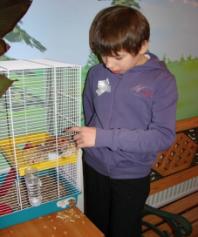 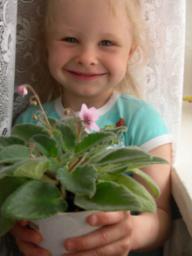 Требования к организации учебного занятия с позиции здоровьесбережения
В начале урока обратите внимание на санитарно-гигиенические условия в учебном классе:
Температура и свежесть воздуха ( чистота воздуха – фактор работоспособности и успешности учащихся)
Качество освещения класса и доски, помните естественно освещение благоприятнее, чем искусственное
Шумовой (звуковой фон)
Чистота помещения, аккуратность
В ходе проведения урока:
контролируйте чередование позы учащихся на уроке в зависимости от вида работы, обязательно следите за осанкой
обязательно проводите на уроке 2-3 оздоровительных паузы с использованием упражнений по профилактике нарушений осанки, зрения, с элементами дыхательной гимнастики, «гимнастики для мозга» и т.п.
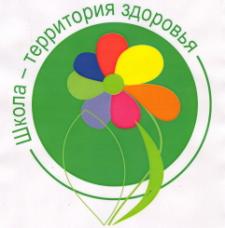 Оздоровительные моменты на уроке
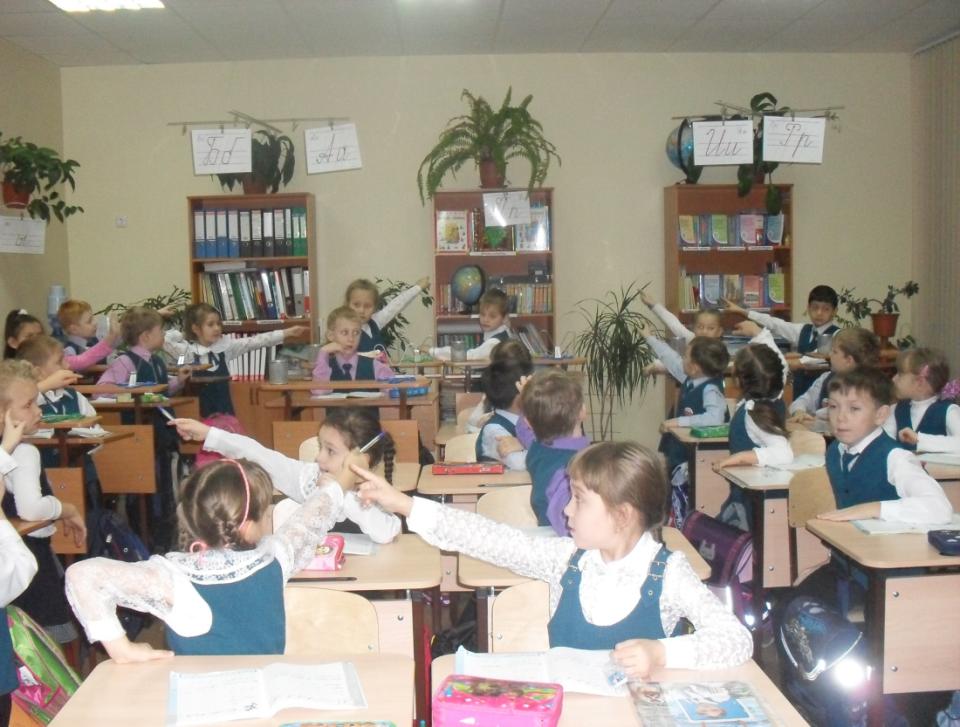 Гимнастика для глаз
Пальчиковая гимнастика
Физкультурные минутки
Дыхательная гимнастика
Точечный массаж
Релаксация
Зрительная гимнастика помогает:
Снять физическую и психоэмоциональную напряжённость;
Тренировать вестибулярный аппарат;
Развить зрительную координацию;
Укреплять глазные мышцы;
Развить зоркость и внимательность;
Улучшить зрение.
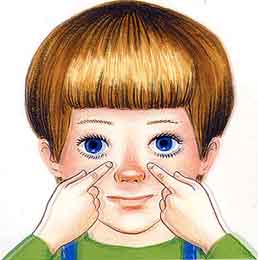 Зрительно-координаторные тренажеры:офтальмологический тренажер «восьмерка»:
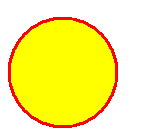 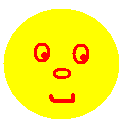 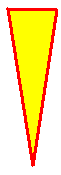 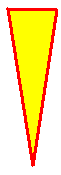 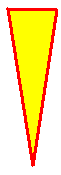 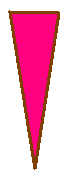 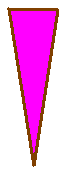 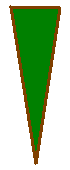 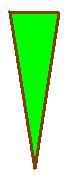 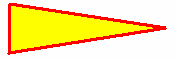 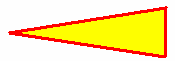 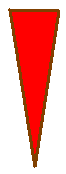 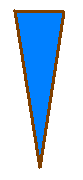 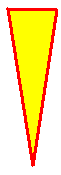 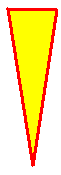 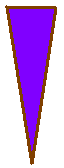 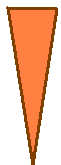 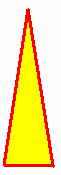 Точечный массаж помогает:Проводить профилактику простудных заболеваний;Закаливание детей;Научить детей расслабляться, освобождаться от стрессов, перенапряжения;Обучить навыкам проведения точечного массажа.
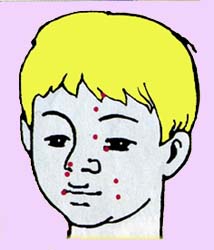 Пальчиковые игры могут помочь:
Подготовить руку к письму;
Развить внимание, терпение;
Стимулировать фантазию;
Активизировать работу мозга;
Научиться управлять своим телом.
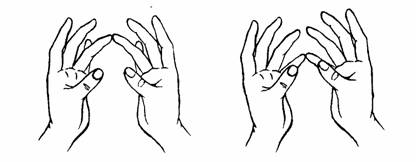 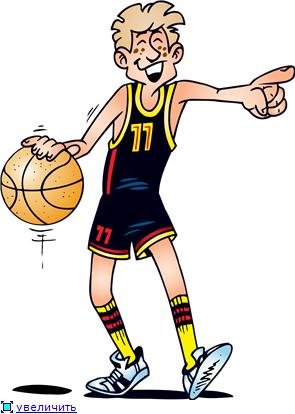 Физкультурные минутки помогают:
Снятие усталости, напряжения;
Ослабить утомление на уроке;
Проводить профилактику нарушения осанки;
Поддержание работоспособности, активного внимания;
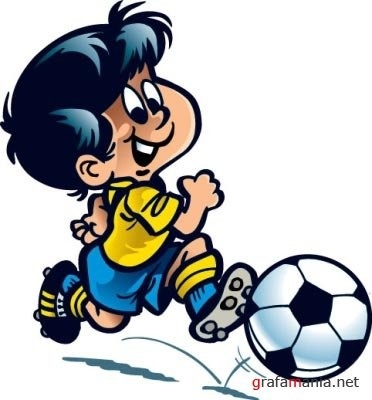 На уроках и переменах
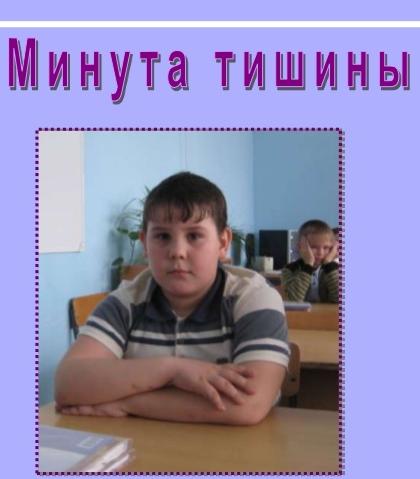 Дыхательная гимнастика.
Укрепление дыхательной мускулатуры;
Уменьшение заболеваний дыхательной системы;
Повышает общую сопротивляемость организма, его тонус, оздоровляет нервно-психическое состояние.
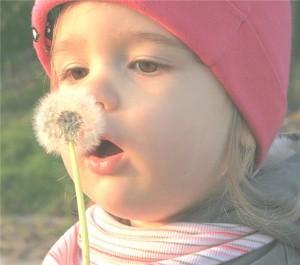 Релаксация на уроках.
Помогает снять стресс;
Расслабление мышц;
Снятие усталости;
Восстановление работоспособности
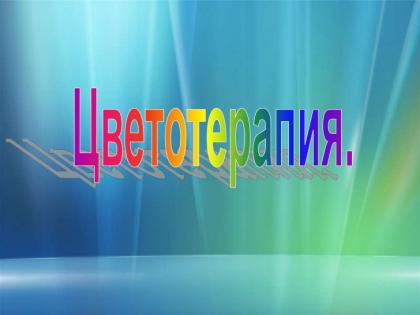 Рекомендации по окончанию урока
Любой урок заканчивать:
«выбрасыванием» усталости;
«умыванием лица» теплом близко поднесённых к лицу рук;
потягиванием.
Таким образом, использование здоровьесберегающих технологий играет большую роль в жизни каждого школьника, позволяет легче и успешнее овладеть необходимыми знаниями на уроке, преодолеть трудности, достичь целей и задач обучения.
 Важно заметить, что для снятия напряжения, недостаточно проводить специальную релаксацию или физминутки, необходимо, чтобы всегда весь урок проходил непринуждённо, чтобы тон учителя был бодрым и дружелюбным, а для учеников создавалась бы приятная, располагающая к занятиям атмосфера. 

В заключение хотелось бы напомнить, здоровье нельзя улучшить, его можно только сберечь! 

Берегите себя и своих учеников!
Хочешь быть счастлив один день – сходи в гостиХочешь быть счастлив неделю – женисьХочешь быть счастлив месяц – купи себе машинуХочешь быть счастлив всю жизнь – будь здоров!